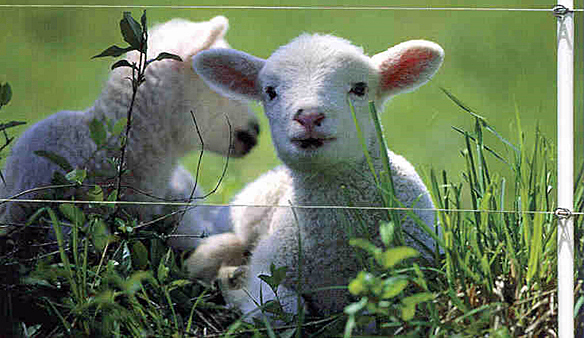 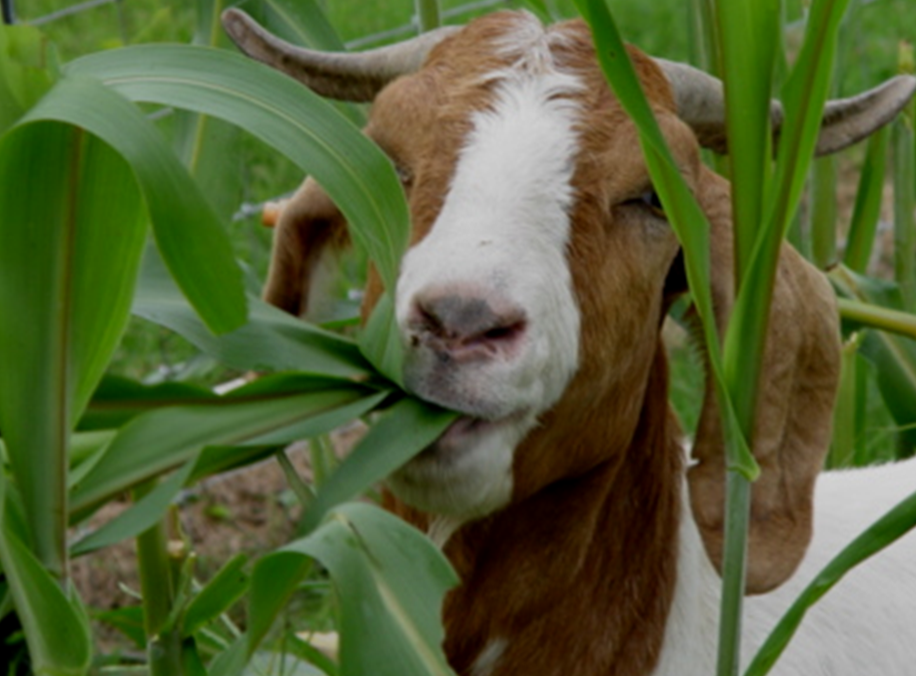 Slide Source: Doug Gucker
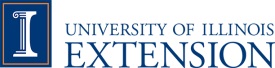 [Speaker Notes: Welcome! This is a quick overview of the basic features of the cluster call software.]